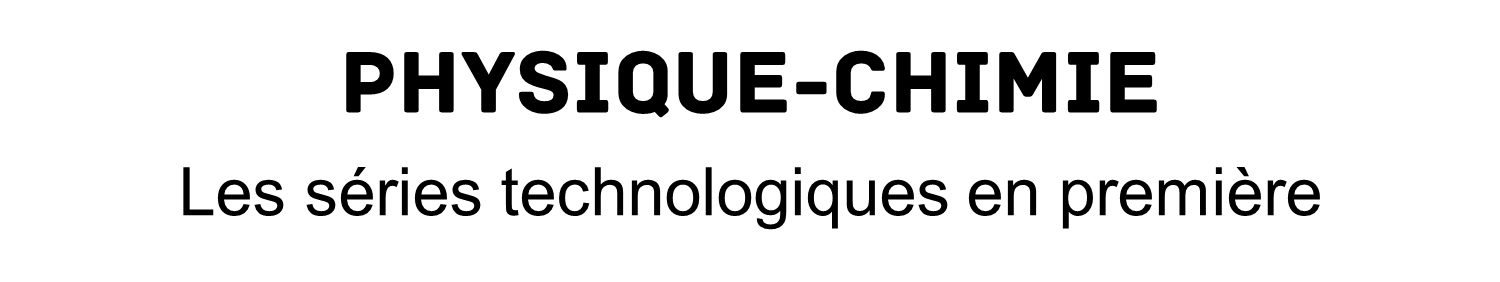 Dans toutes les séries technologiques, les compétences de la démarche scientifique structurent la formation en physique-chimie et les évaluations.
Les séries technologiques en première
physique-chimie
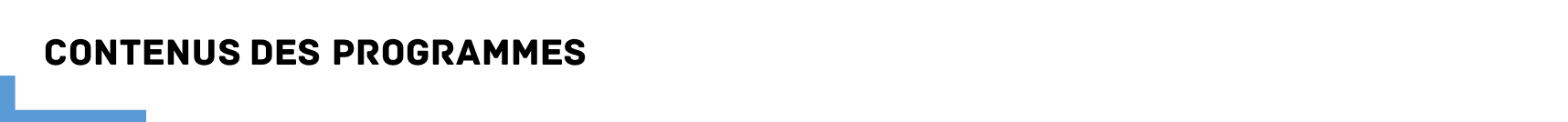 Mouvement et interactions
Ondes 
et 
signaux
Constitution et transformations de la matière
Les thèmes des programmes des séries technologiques sont construits en continuité avec les trois thèmes abordés en classe de seconde :
Les séries technologiques en première
physique-chimie
Les deux diapositives suivantes présentent les contenus en projet, en utilisant le code couleur ci-dessus.
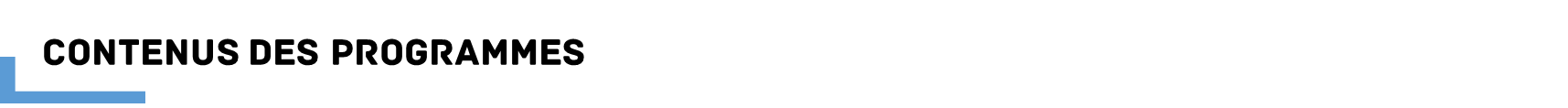 Constitution  et transformations de la matière
Mouvement et interactions
Ondes et signaux
Seconde
1 STD2A - Physique-Chimie
Voir et faire voir les objets
Connaître et transformer les matériaux
2 heures
Notion d’onde
Ondes et informations
Propriétés et organisation de la matière
1 STi2D - Maths et PC
Ondes sonores
6 heures
Matière et matériaux
Milieux biologiques
Énergie chimique
Ondes électromagnétiques
L’énergie et ses enjeux
Combustion
Analyser et diagnostiquer
Les séries technologiques en première
Prévention sanitaire
physique-chimie
Audition et vision
Énergie électrique
Oxydo-réduction, corrosion, piles
Énergie
Propriétés des fluides
Choix responsables
Alimentation
Énergie interne
…transportée par la lumière
Énergie mécanique
Gestion responsable
1 ST2S (PC pour la santé)
Sécurité chimique
Prévenir et sécuriser
3 heures
Et électrique
Sécurité routière
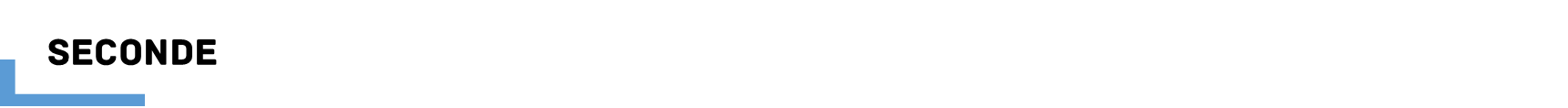 Constitution  et transformations de la matière
Ondes et signaux
Mouvement et interactions
Ondes mécaniques
Ondes et signaux
Mouvement et interactions
Constitution  et transformations de la matière
Ondes électromagnétiques
Aspects énergétiques
Transformation chimique de la matière
Sécurité
Couleur et vision
Chimie et développement durable
Image
1 STL : PC et Maths (5 heures)
et SPCL (9 heures)
Synthèses
Images photographiques
Ouverture
Les séries technologiques en première
La recherche
Stockage et transmission
Analyses
Appareil numérique
Le projet
L’industrie
physique-chimie
Instrumentation
Instruments
Chaîne de mesure
Le tout ou rien
L’expérimentation et donc la mesure sont des dimensions importantes dans les filières technologiques, si on excepte la filière STD2A où les aspects descriptifs et qualitatifs sont privilégiés.Le tableau ci-dessous présente une comparaison des différentes filières sur ce point :
Les séries technologiques en première
physique-chimie